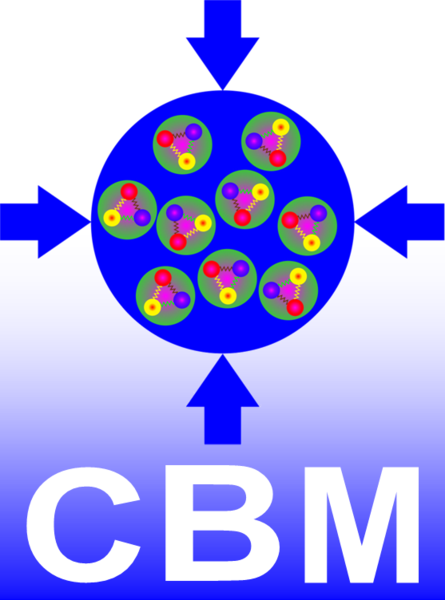 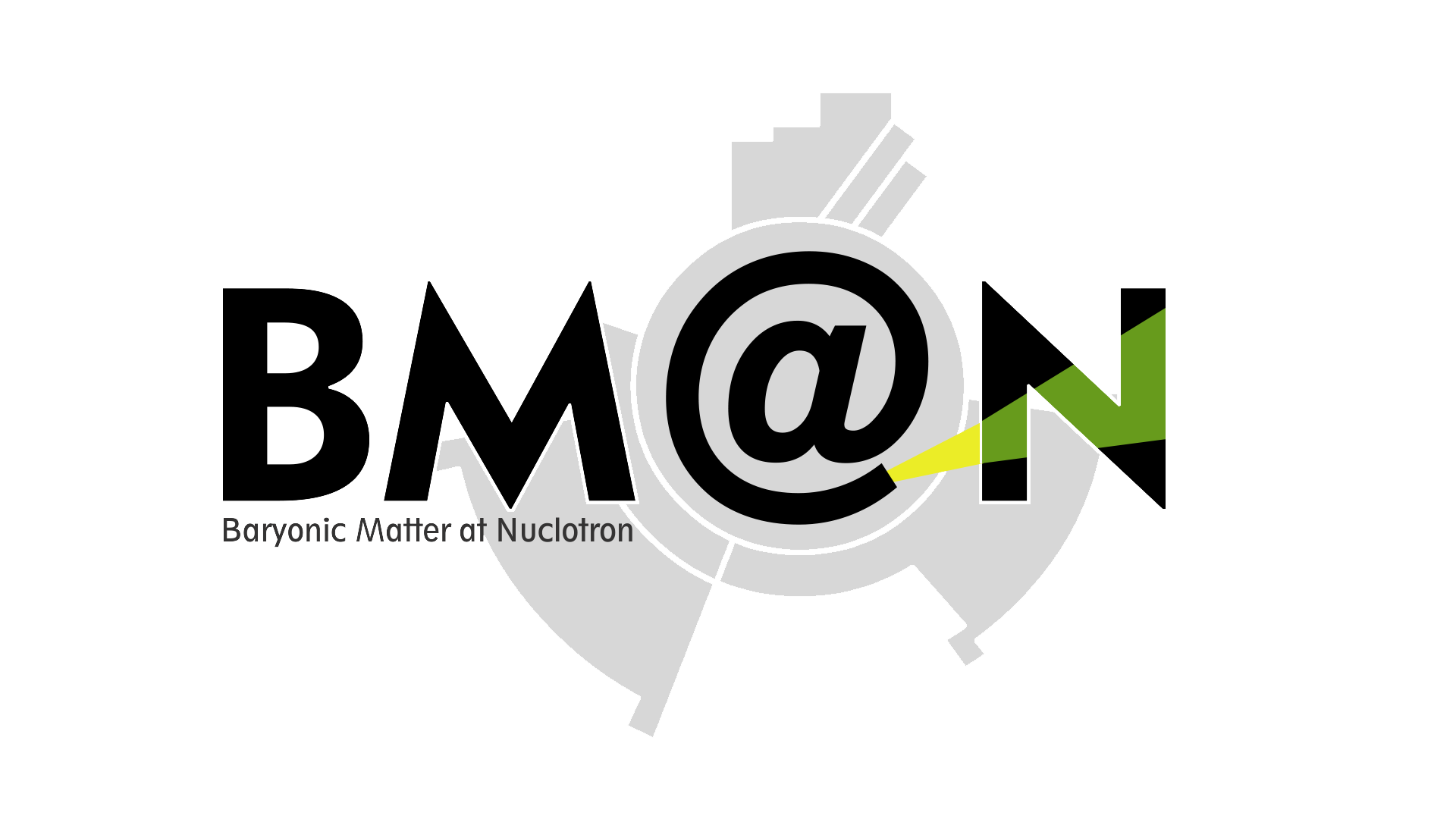 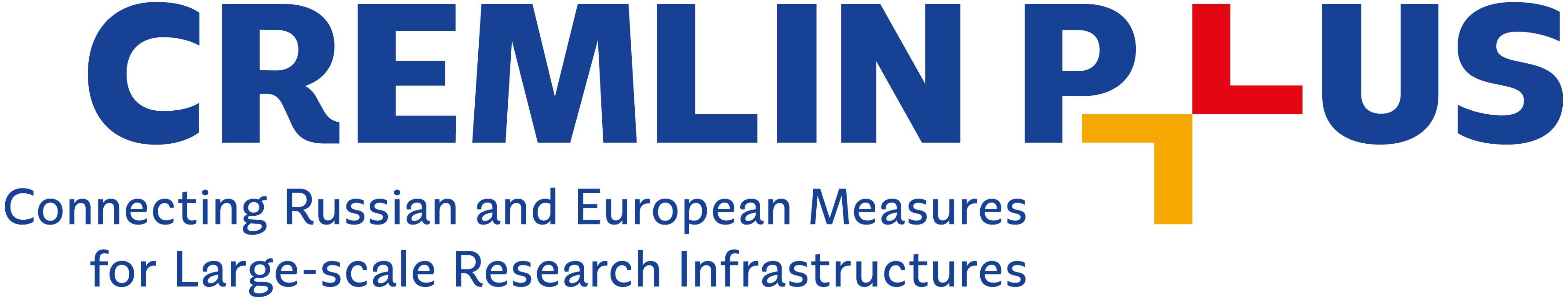 Towards Milestone 6 (Month 12): First detector ladder for BM@N-STS [assembled and tested]
Dmitrii Dementev for JINR STS group
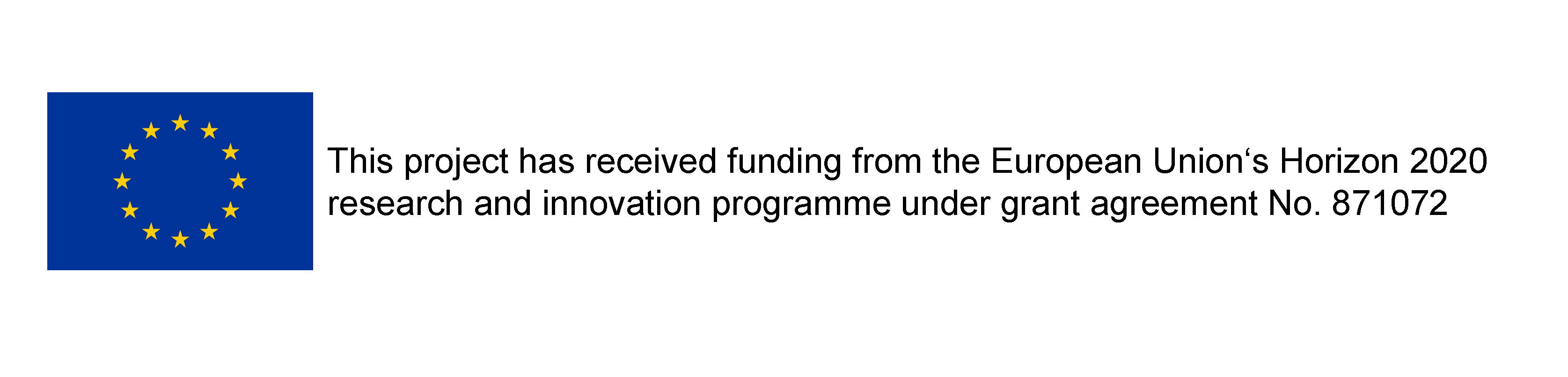 CREMLINplus WP2 kick-off meeting
Jul 1, 2020
BM@N STS Ladder
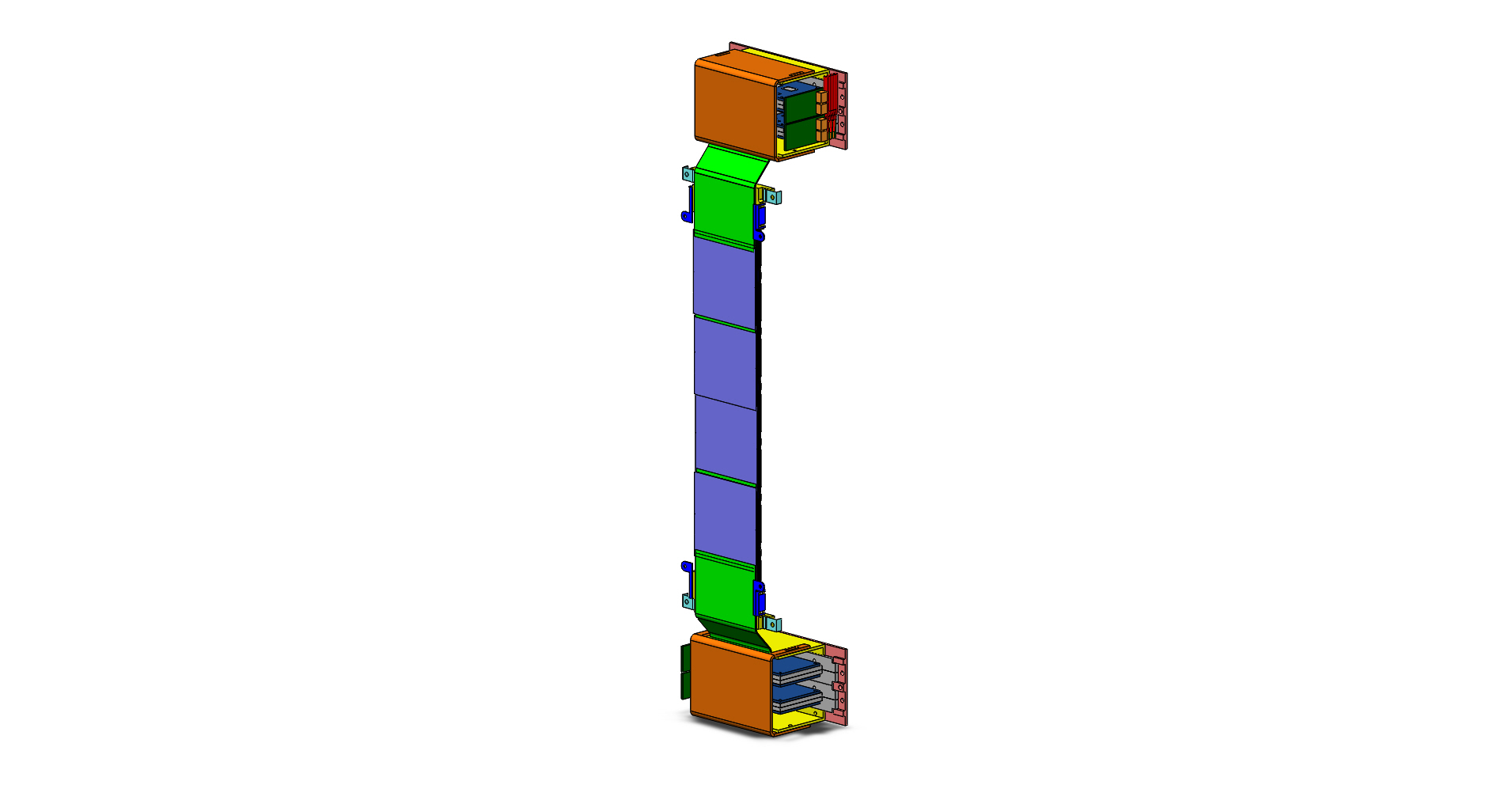 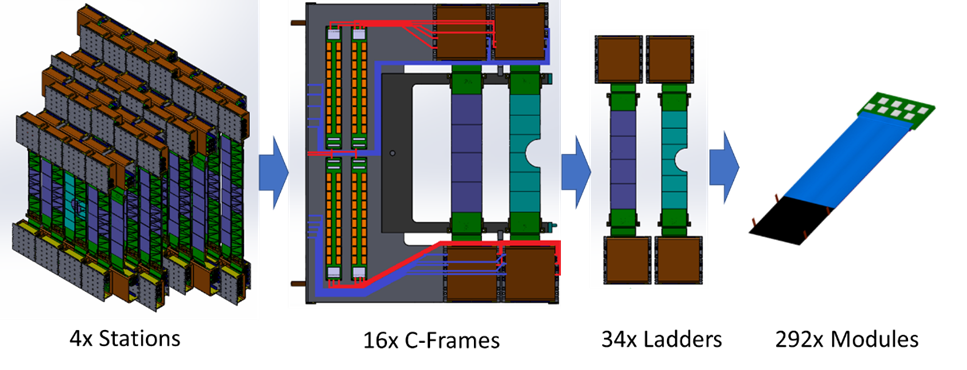 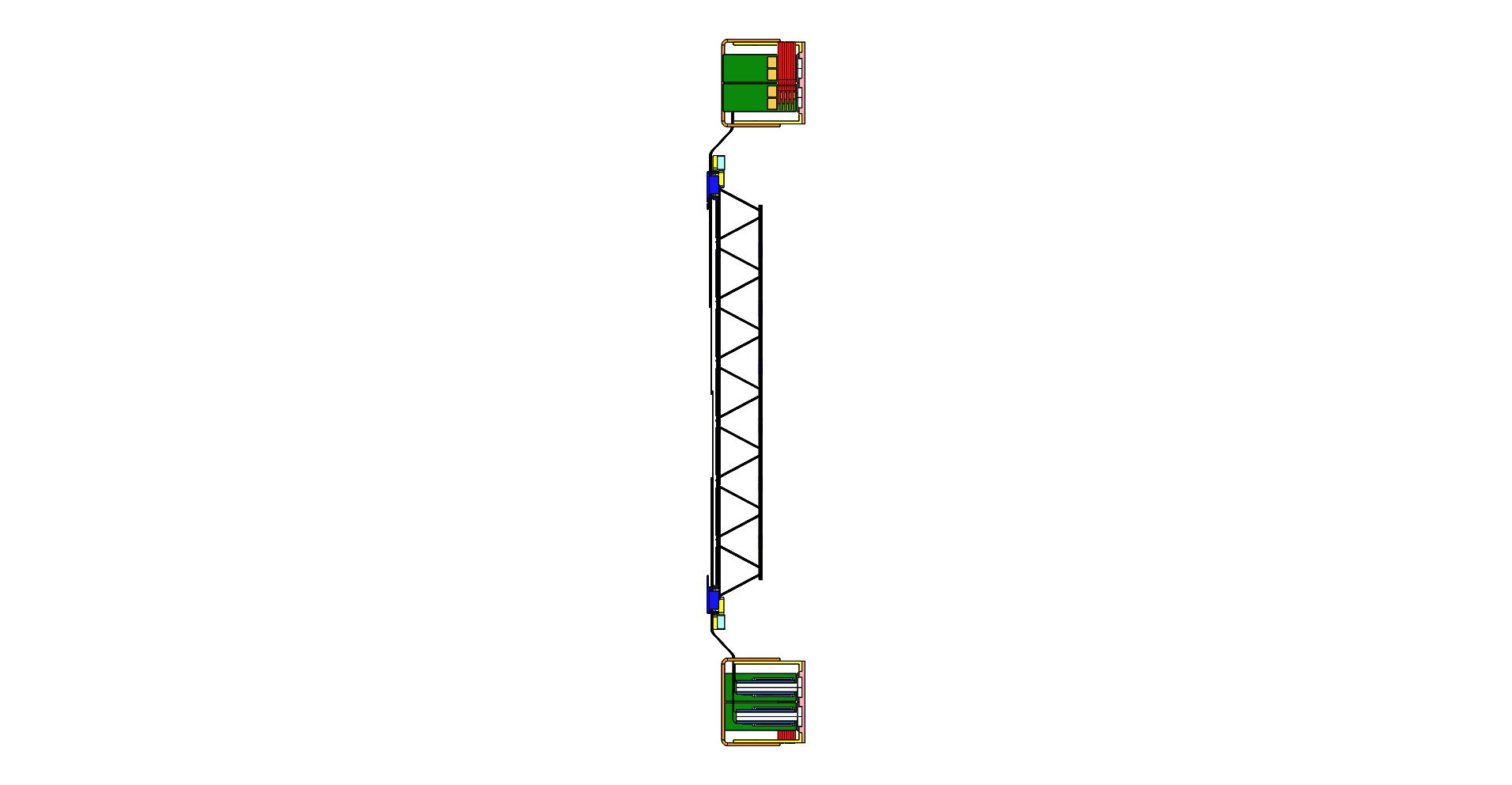 Micro-cables
Si sensor
FEB-box with front-end electronics
Bearings
4 BM@N STS Stations;
34 ladders;
292 modules;
Carbon-fiber frame
2
Dmitrii Dementev,   “Towards first detector ladder for BM@N-STS”,    CREMLINplus WP2 kick-off meeting, Jul 1, 2020
STS Module
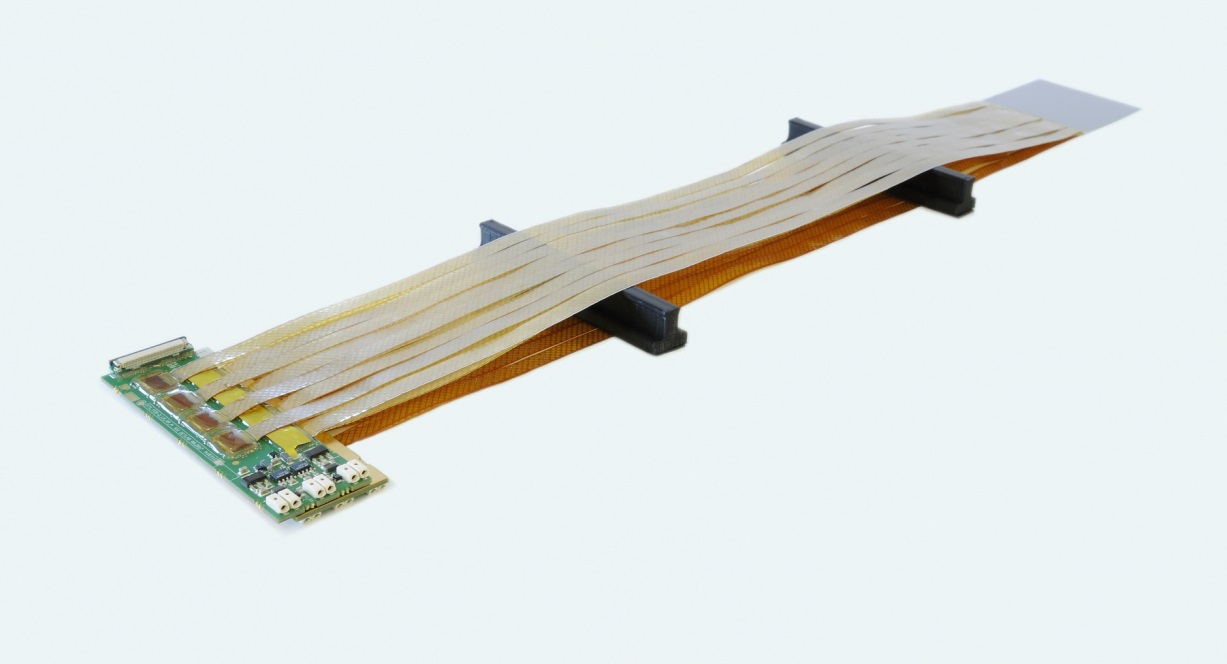 Micro-cables
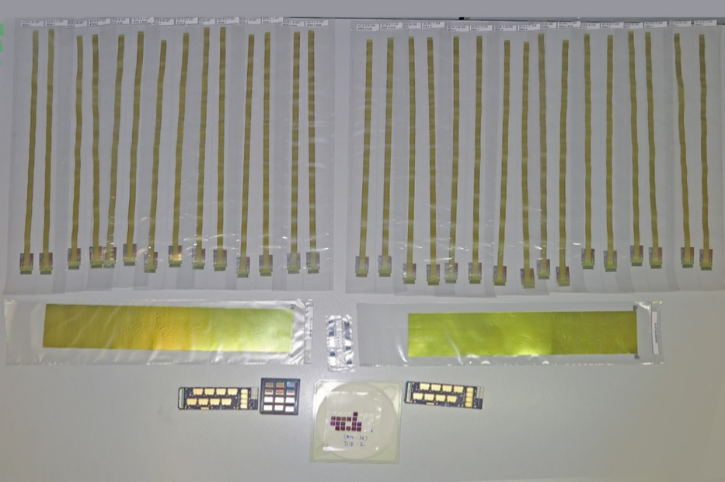 Si-sensor
Front-end boards
Assembled module (GSI)
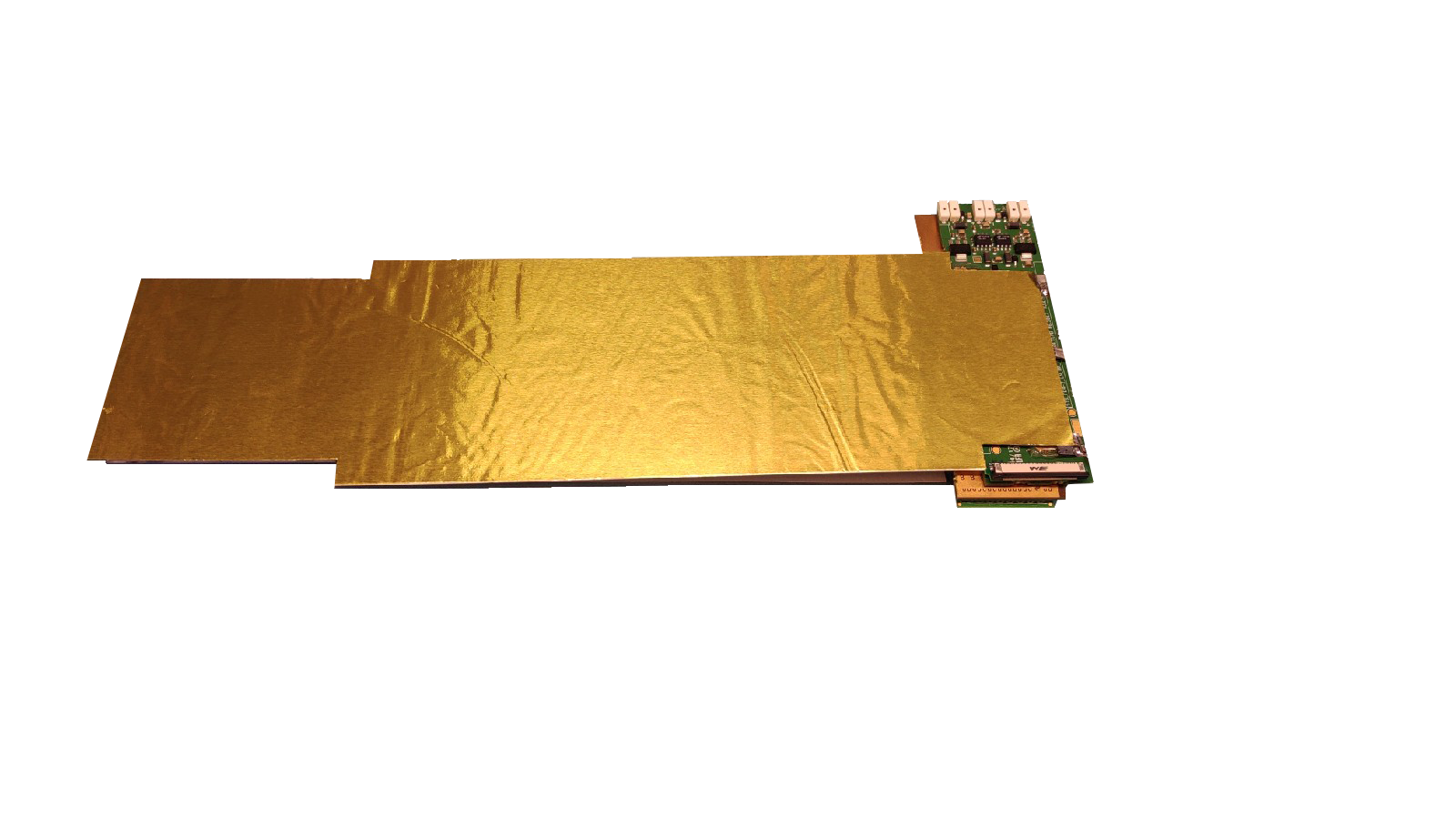 Module components
Assembled module covered with shieldings (JINR)
3
Dmitrii Dementev,   “Towards first detector ladder for BM@N-STS”,    CREMLINplus WP2 kick-off meeting, Jul 1, 2020
Module assembly at JINR
Current status:
Set of jigs was developed and produced;
Assembly workflow developed and tested on the mockups and first operational modules;
QA tests during and after assembly were developed and implemented in Elog;  
Still a big step should be done to start serial production.



Module assembly team:
A.Sheremetev, N. Sukhov, T. Andreeva, T. Semchukova

Delays caused by pandemic control measures in RF:
2.5 month pause in the assembly cite;
Assembly of a new module started this week
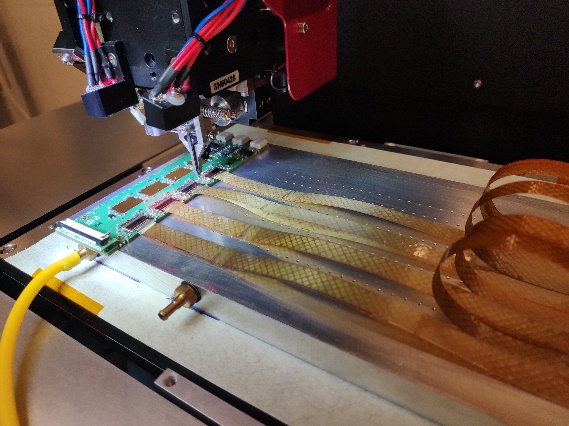 Module assembly
4
Dmitrii Dementev,   “Towards first detector ladder for BM@N-STS”,    CREMLINplus WP2 kick-off meeting, Jul 1, 2020
CF frame and bearings
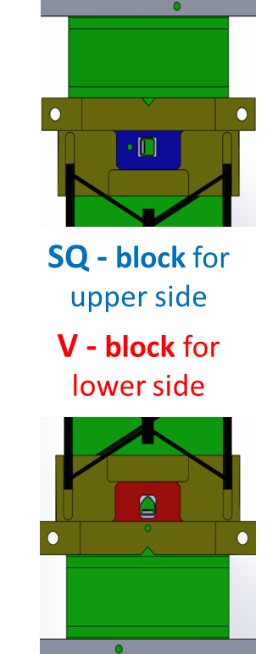 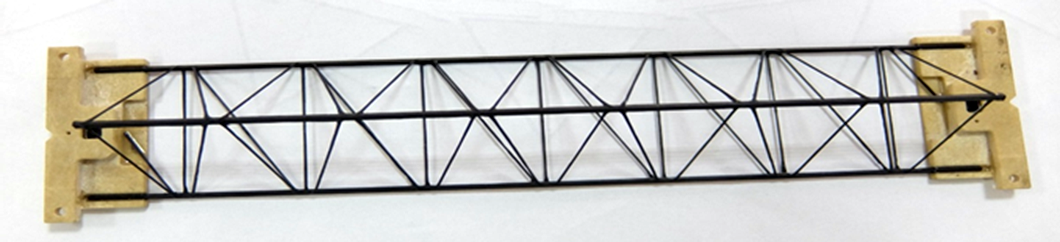 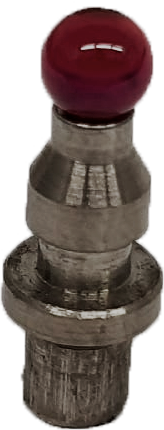 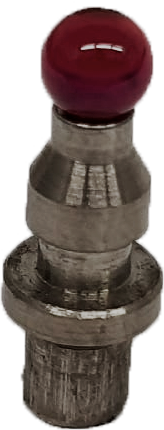 All CF trusses are already produced at CERN and delivered to JINR;
Jigs for gluing of ruby-ball bearings were developed and produced for all ladder lengths;

Stuff involved:
A.Voronin, I.Gorelikov*, S. Igolkin as a consultant
*CREMLINPlus position
CF-truss with bearings
Bearings for the precise positioning
of the ladder on ruby-balls pins
5
Dmitrii Dementev,   “Towards first detector ladder for BM@N-STS”,    CREMLINplus WP2 kick-off meeting, Jul 1, 2020
FEB-box
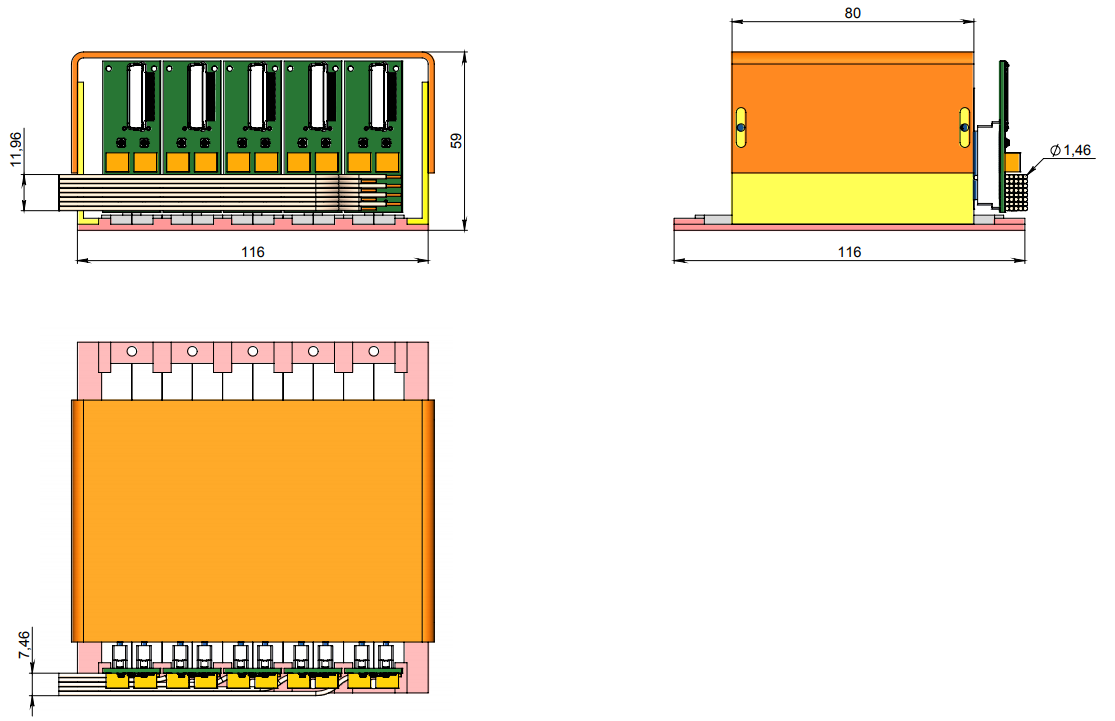 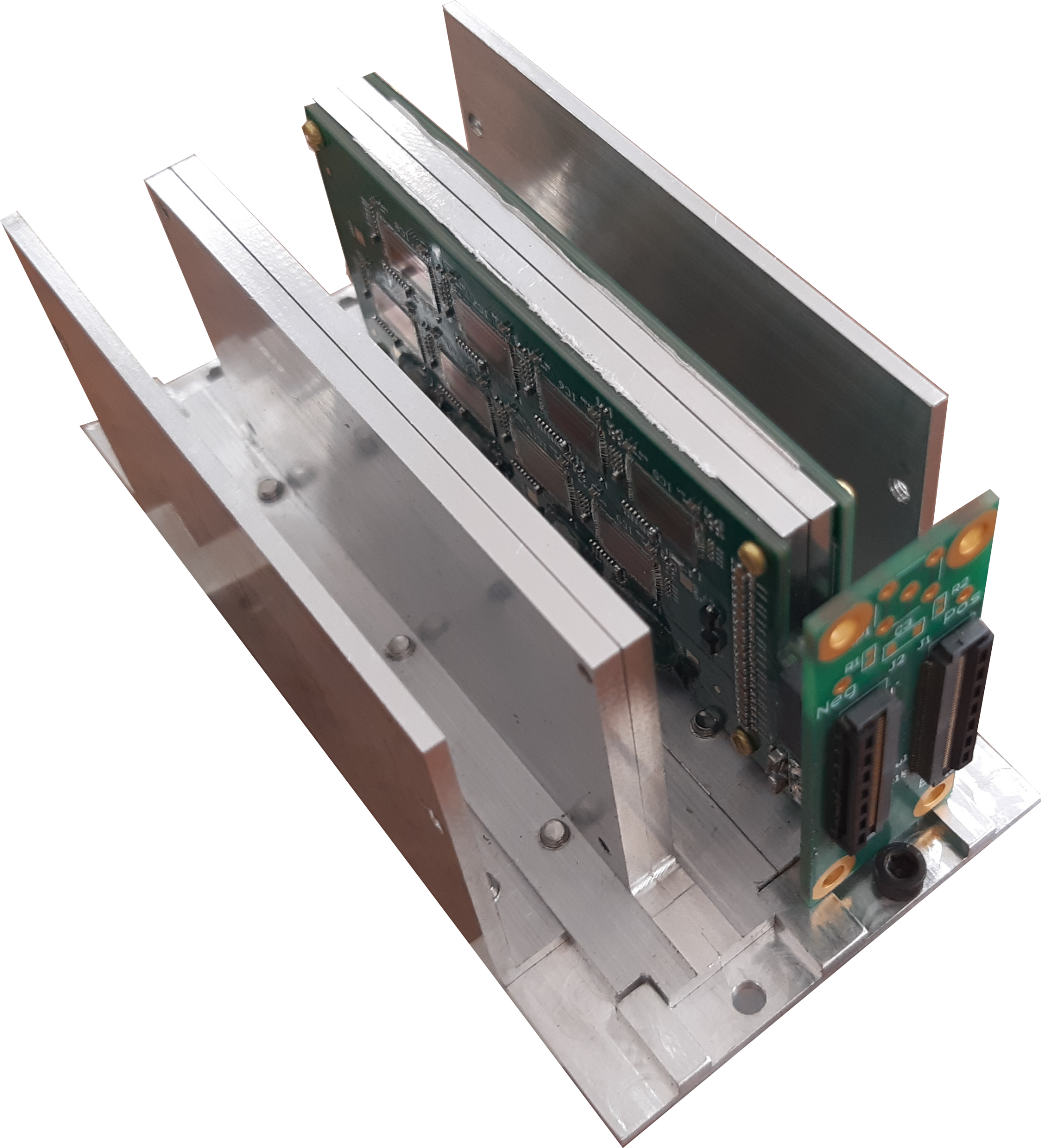 Workforce:
A.Baranov (SINP MSU)  - design development;
T.Lydenova* – thermal tests.
*CREMLINPlus position
6
Dmitrii Dementev,   “Towards first detector ladder for BM@N-STS”,    CREMLINplus WP2 kick-off meeting, Jul 1, 2020
JINR Ladder Assembly Device
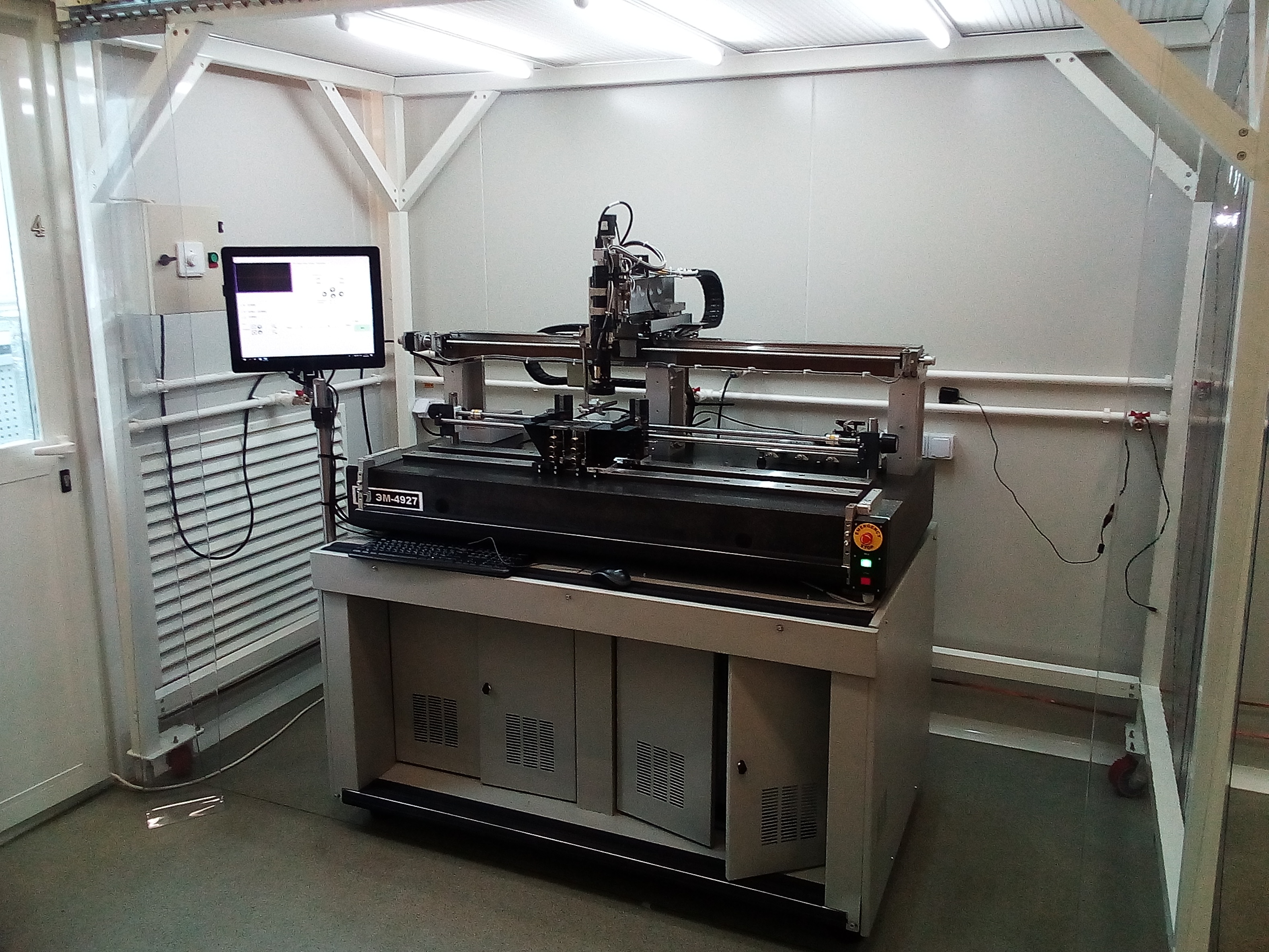 LAD consists of:
optical system, which is used for the monitoring of the sensor position in a horizontal plane and has an accuracy of 2μm.
different sets of sensor positioning tables with micro-screws 
lift unit for the vertical displacement of the ladder sensor supporting CF truss.
Device is installed on the heavy diabase table to avoid vibrations of the LAD during operation.


LAD should provide the following accuracy of the sensor positioning:
            X coordinate: ±15 μm on 1200 mm along the truss;
            Y, Z coordinates: ± 50 μm across the truss;
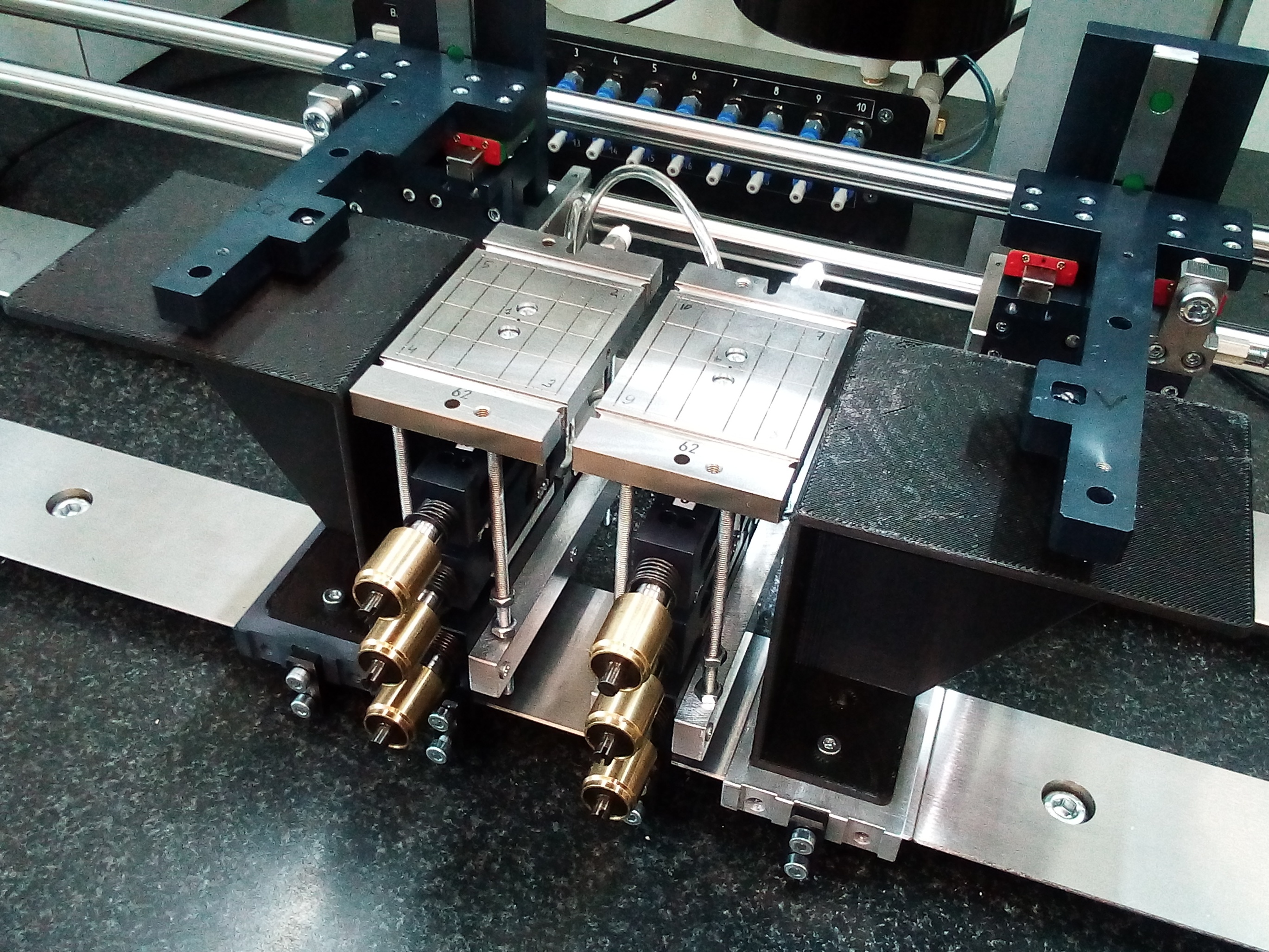 Ladder assembly team:
V. Elsha, A.Baranov
7
Dmitrii Dementev,   “Towards first detector ladder for BM@N-STS”,    CREMLINplus WP2 kick-off meeting, Jul 1, 2020
First assembled mockup of the ladder
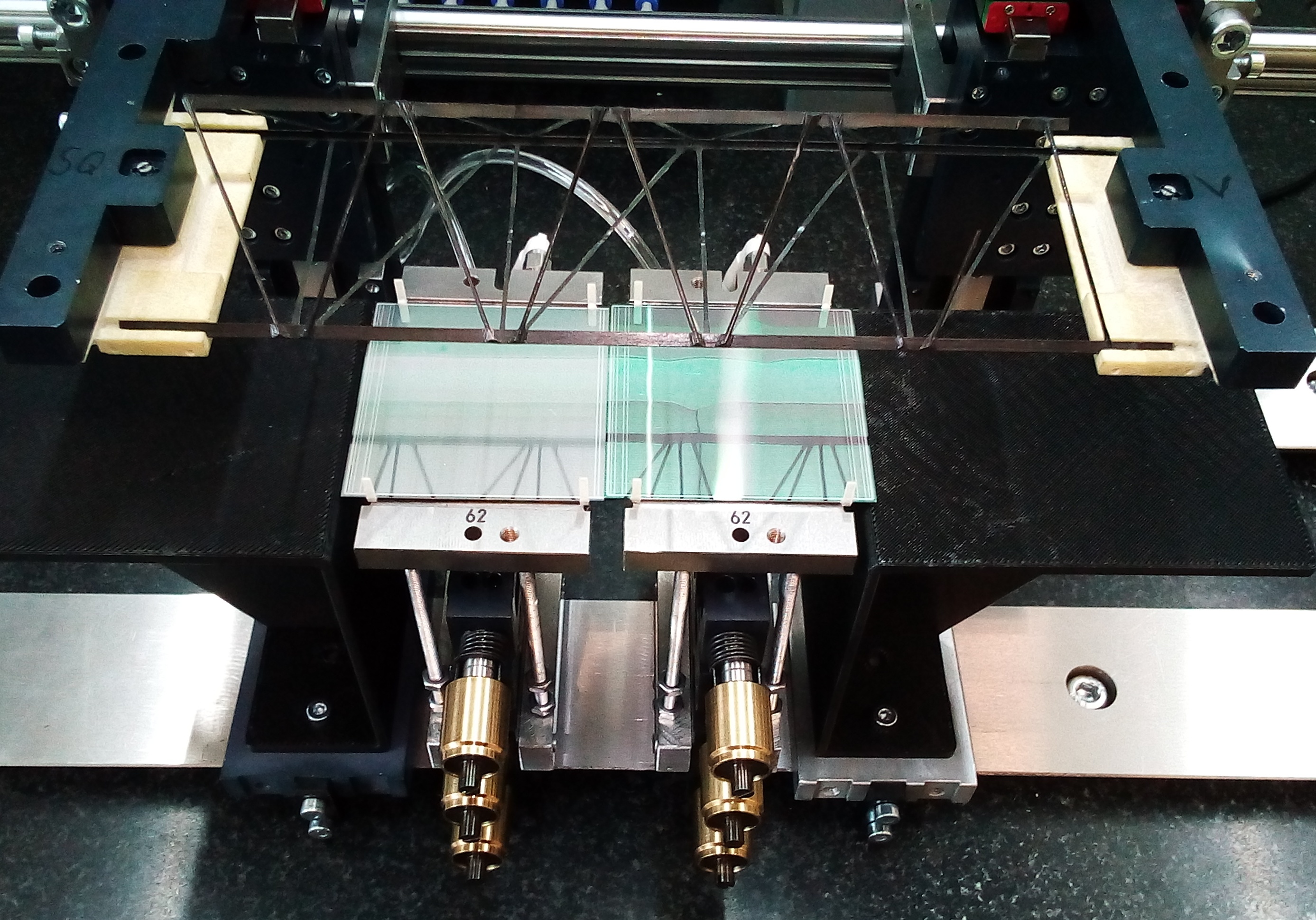 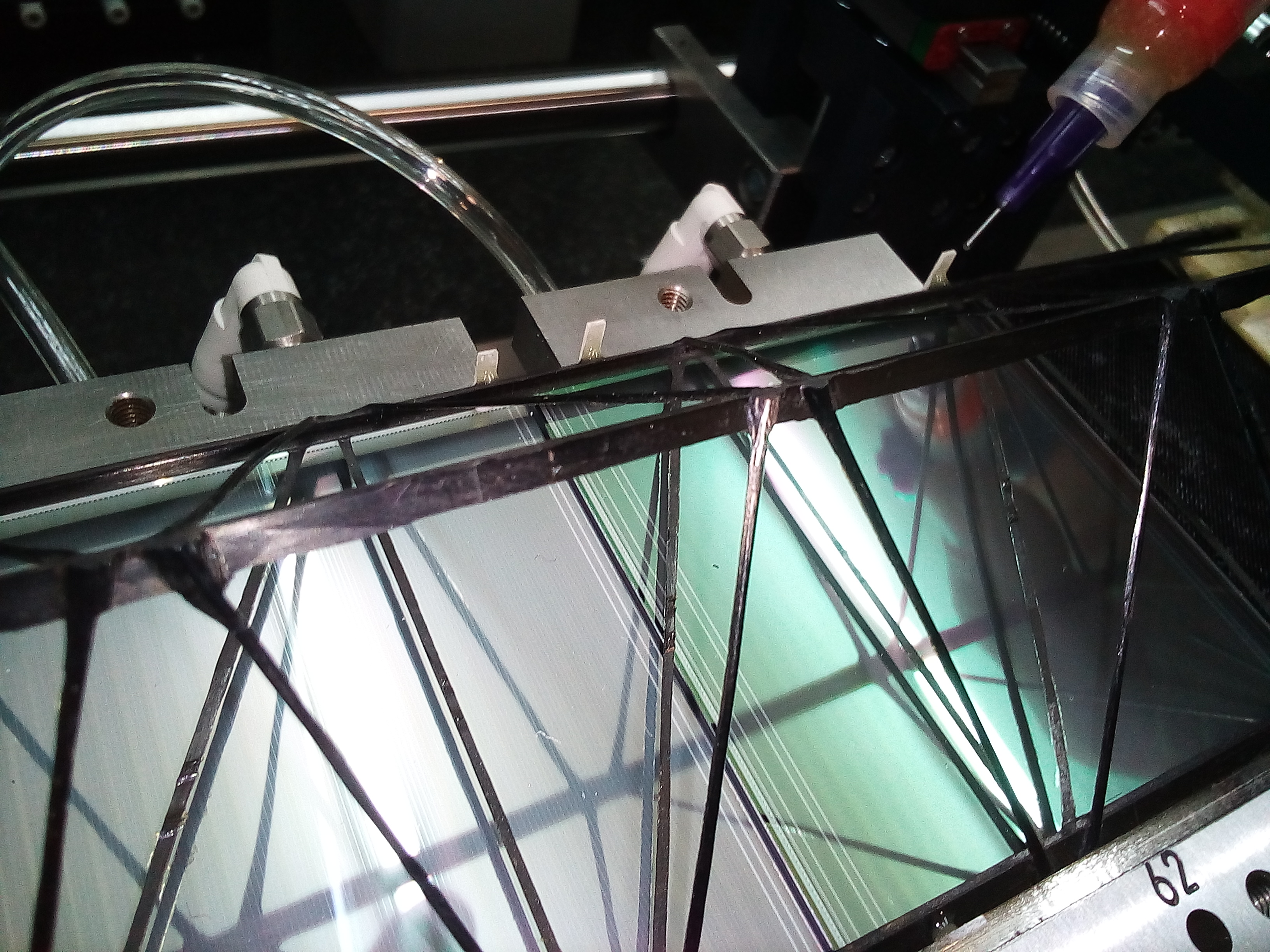 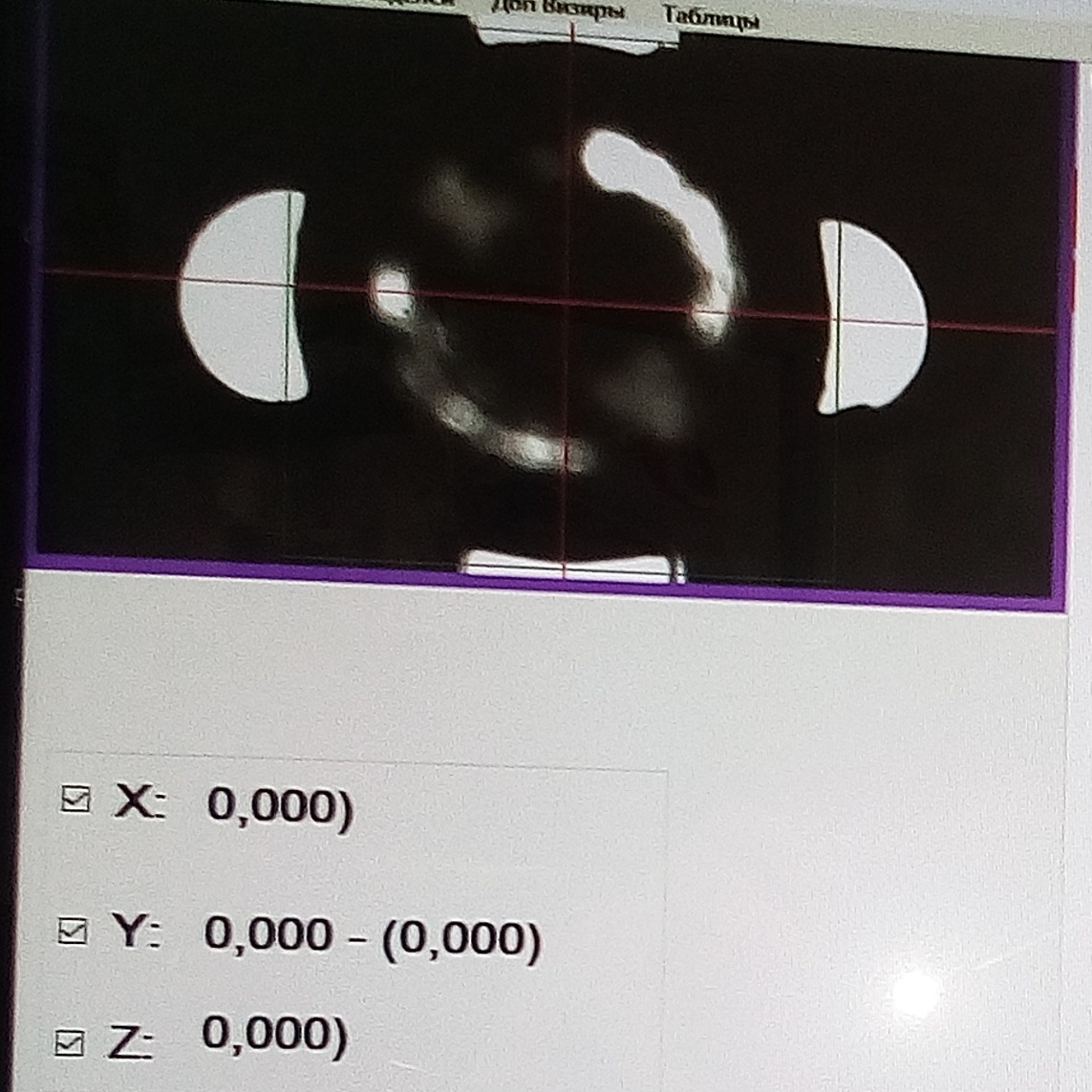 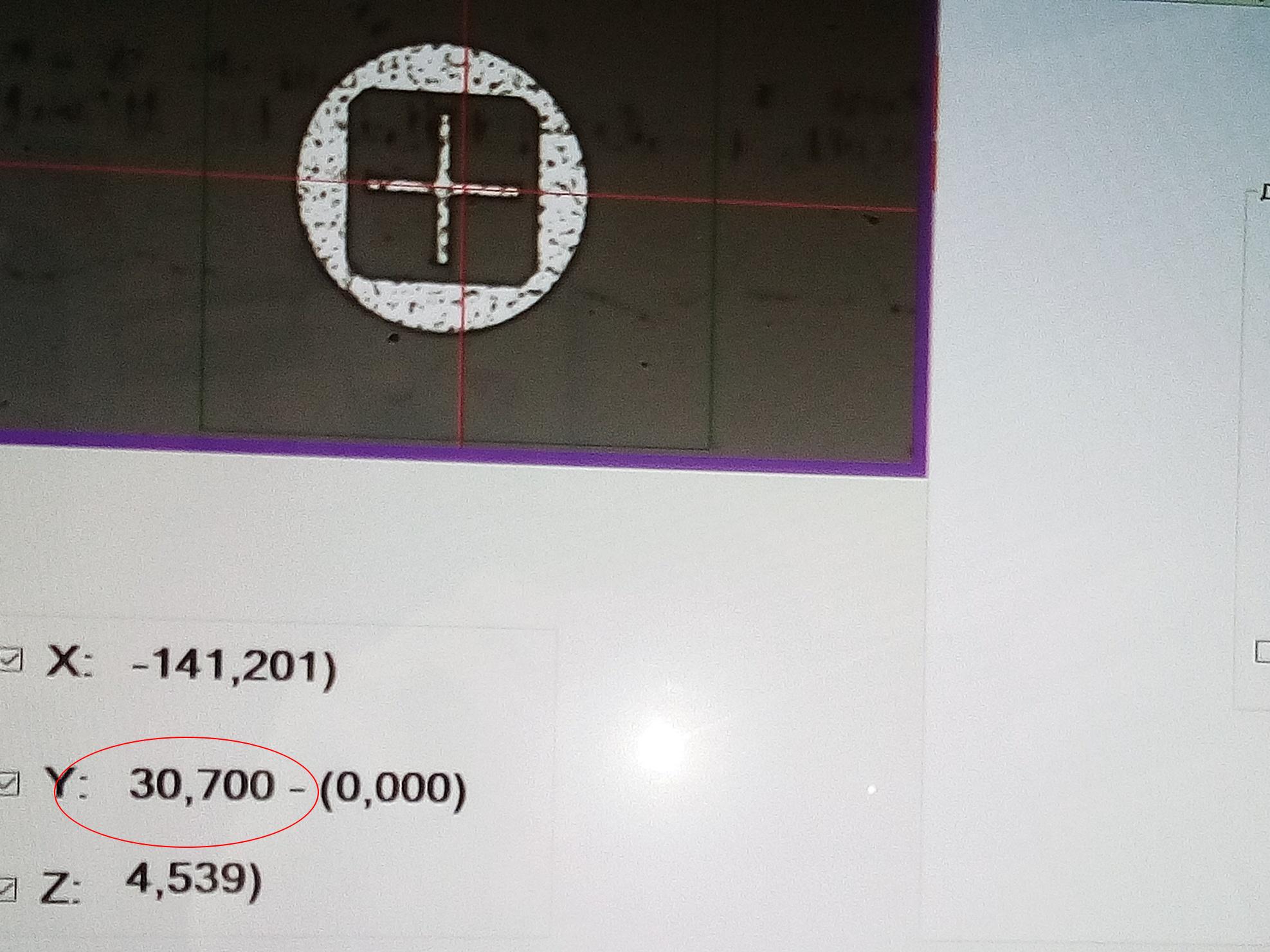 Lifting down the CF frame on pre-aligned sensors
Gluing of sensors to CF truss
8
Dmitrii Dementev,   “Towards first detector ladder for BM@N-STS”,    CREMLINplus WP2 kick-off meeting, Jul 1, 2020
First assembled mockup of the ladder
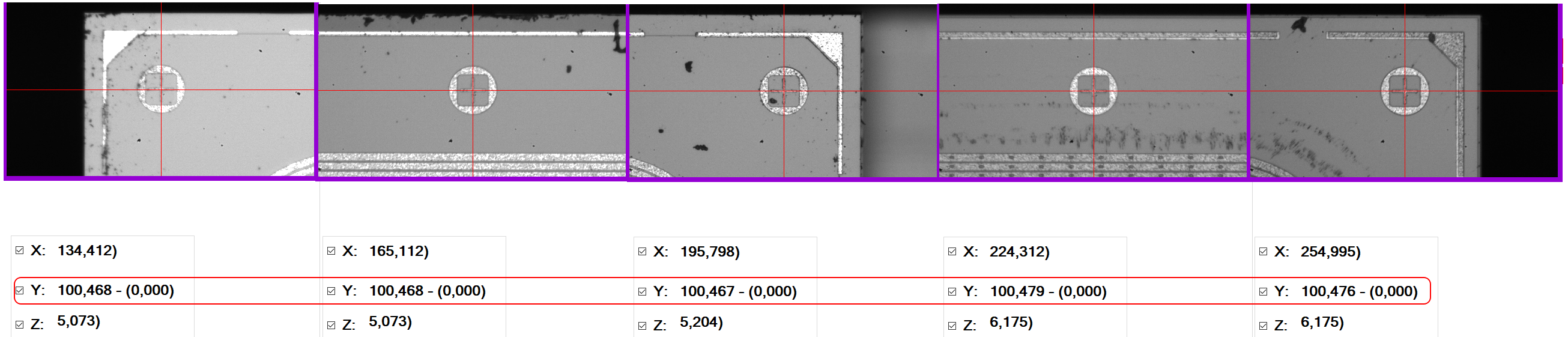 Fiducial marks on sensors
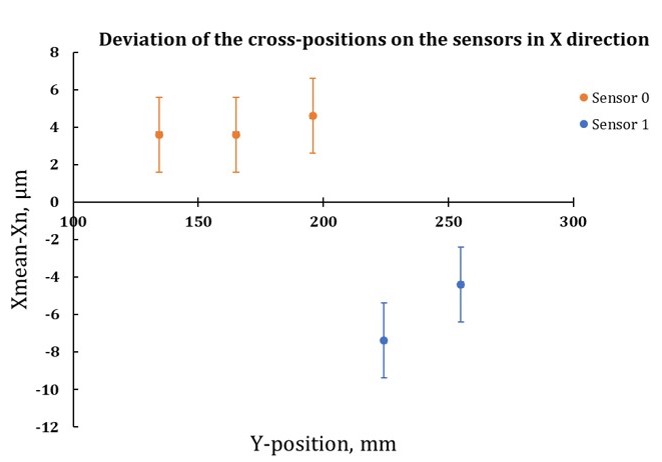 Mockup of the ladder
Measured deviations of X coordinates of the fiducial
marks on the sensors from the mean value.
9
Dmitrii Dementev,   “Towards first detector ladder for BM@N-STS”,    CREMLINplus WP2 kick-off meeting, Jul 1, 2020
Open tasks
Delays caused by pandemic control measures in RF:
2.5 month pause in the assembly cite;
Assembly of the mockup of 1st BM@N STS station ladder mockup started this week
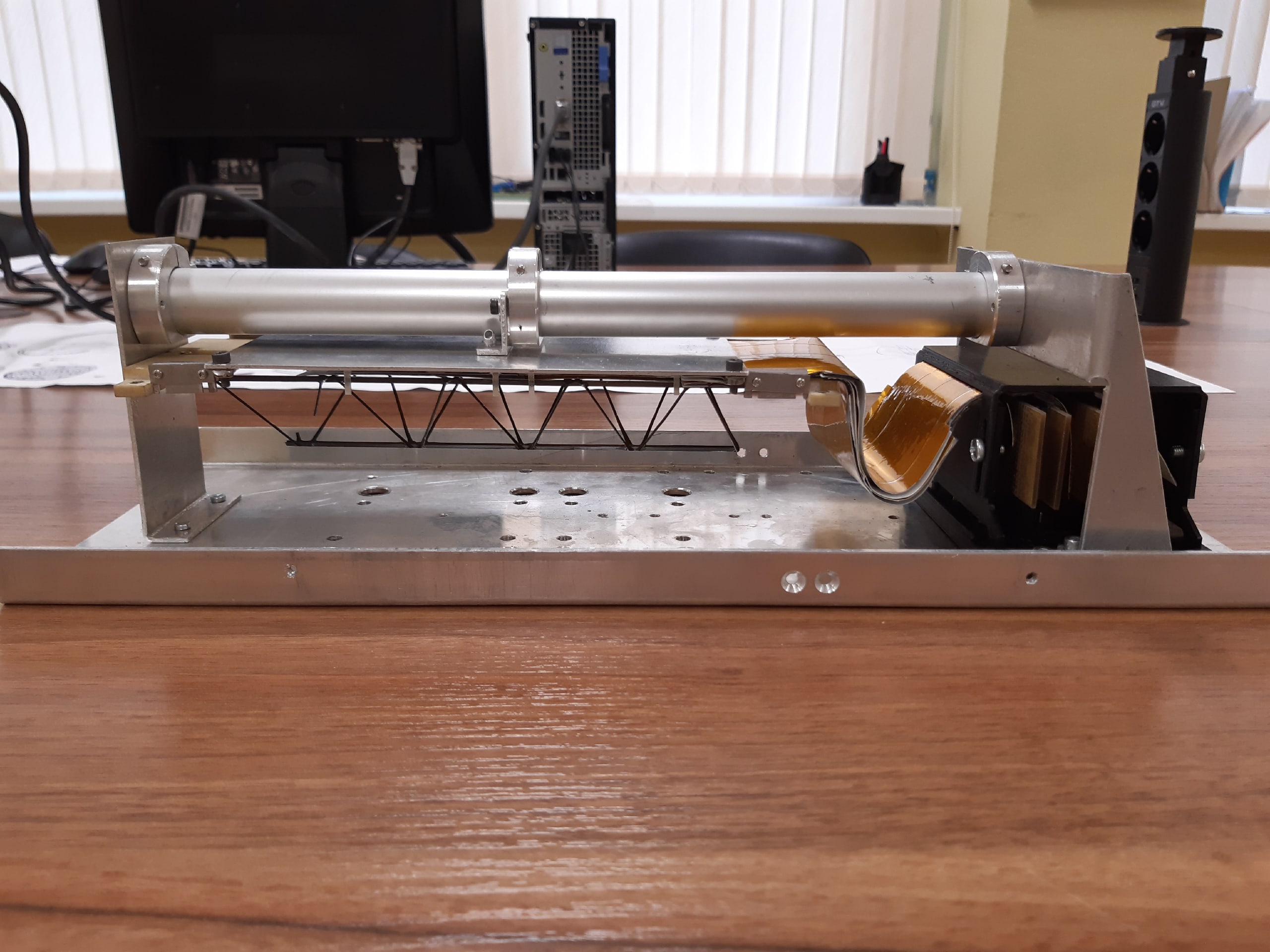 Mockup of the ladder-carrying tool
10
Dmitrii Dementev,   “Towards first detector ladder for BM@N-STS”,    CREMLINplus WP2 kick-off meeting, Jul 1, 2020
Metrology of assembled ladders
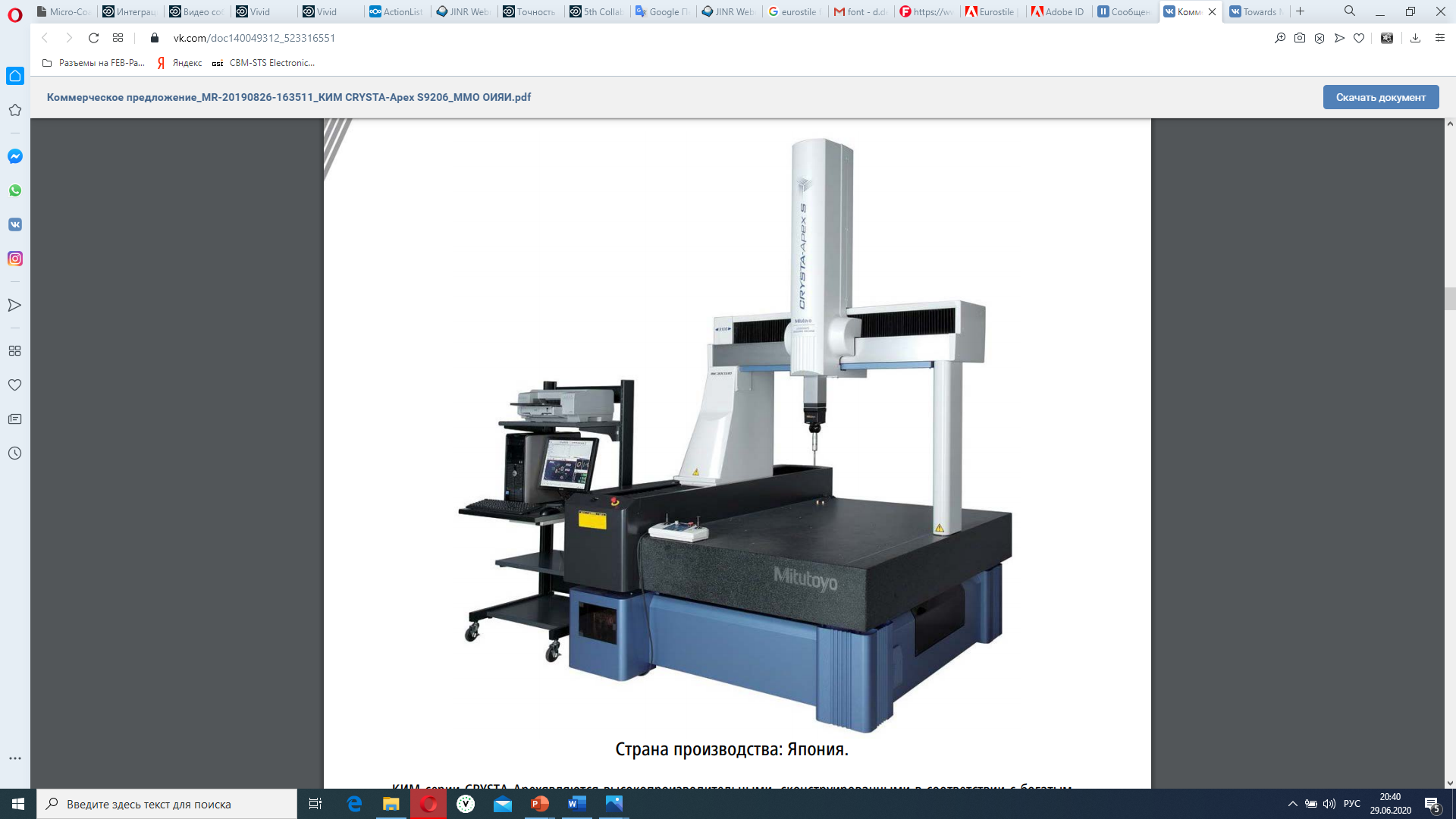 Features:
Measuring area (XYZ): 905 x 2005 x 605 mm
Equipped with a contact and optical sensor;
Accuracy ~ 1.8 um;

Current status:
Delivered to JINR;
Installation is postponed till 2021 due to absence of available space

Personnel:
One vacant CREMLINPlus position for the metrology
Mitutoyo Crysta-Apex S9206
11
Dmitrii Dementev,   “Towards first detector ladder for BM@N-STS”,    CREMLINplus WP2 kick-off meeting, Jul 1, 2020
CMIS
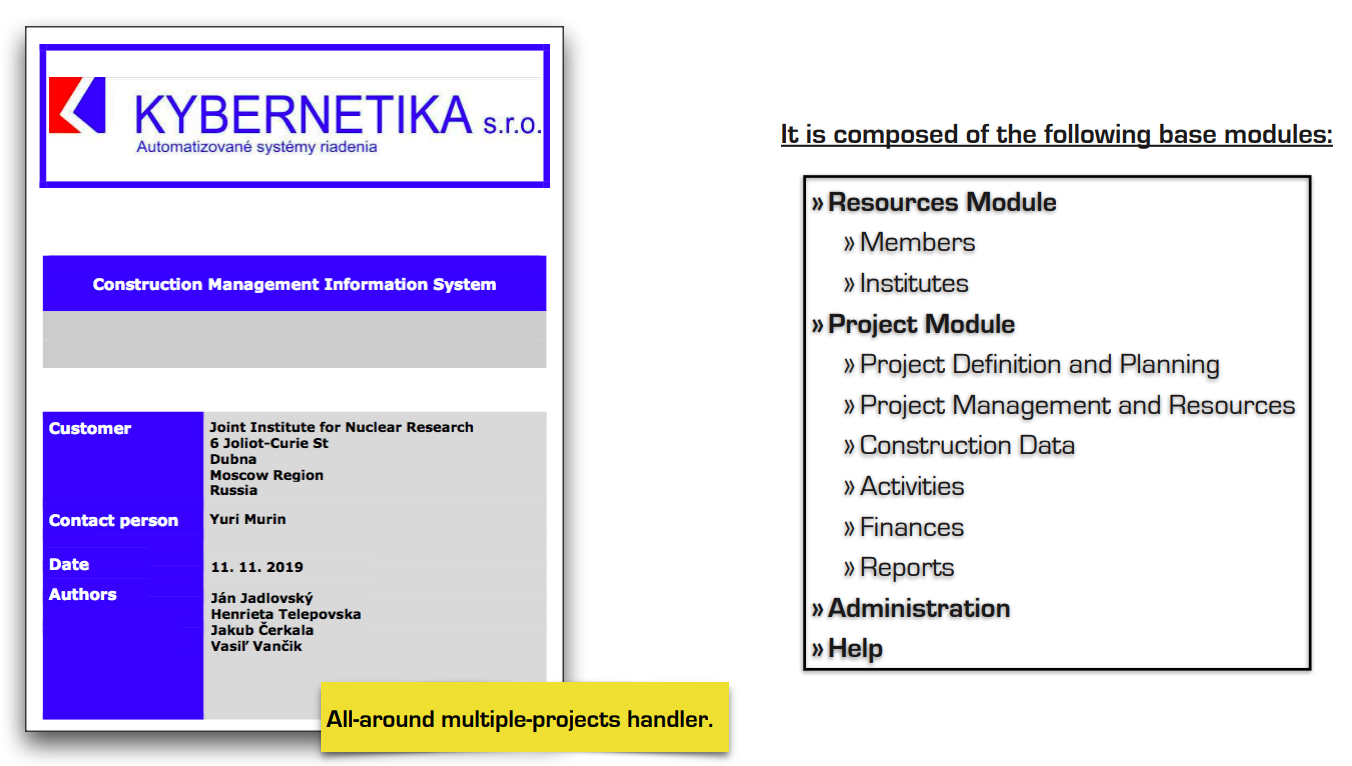 People involved:
C.C. Sanchez, E. Tsapulina*
* CREMLINPlus position
The Construction Management Information System (CMIS) adopted by the STS department for the NICA projects at JINR, is an Oracle-based all-around project management database system, that allows the organization and follow-up of every aspect of the project.
It will be hosted at LIT JINR and is the same one that is being used by the ALICE collaboration at CERN for the production of the ITS2 and MFT detectors.
12
Dmitrii Dementev,   “Towards first detector ladder for BM@N-STS”,    CREMLINplus WP2 kick-off meeting, Jul 1, 2020
Towards first detector ladder
Milestones:
 Mockup of the ladder of 1st BM@N STS station – Aug 2020
 4 Modules + spare operational and tested for the assembly of 1 STS ladder – Oct 2020
 Operational ladder for the 1st  BM@N STS station assembled and tested – Dec 2020

People involved:
Module assembly: 2 engineers + 2 technicians;
Ladder assembly: 1 engineer;
Jigs and S/W developments for LAD: 2 engineers from SINP MSU + Planar Ltd.
Tests of assembled ladder: 2 PhD students;
CMIS developments: 1 Postdoc + 1 Engineer.
Personnel hired for CREMLINPlus Task 2.1:
Ekaterina Tsapulina – engineer
Tuyana Lygdenova - engineer
Ilya Gorelikov – technician
Margarita Perez - technician
13
Dmitrii Dementev,   “Towards first detector ladder for BM@N-STS”,    CREMLINplus WP2 kick-off meeting, Jul 1, 2020
Thank you for your attention!
CREMLINplus WP2 kick-off meeting
14